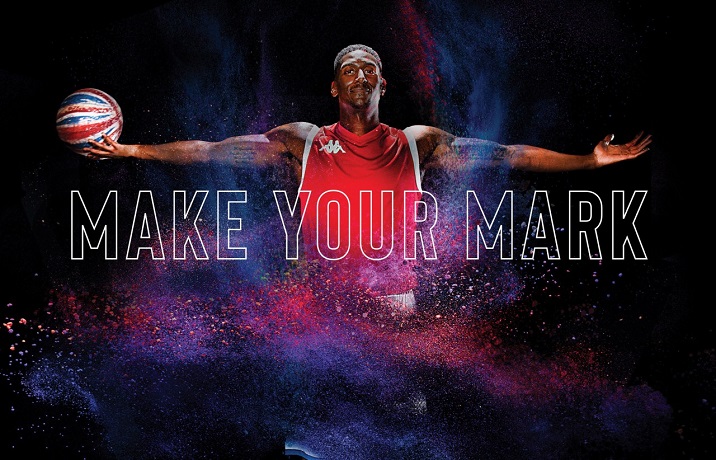 Rebranding sportovních organizací
Rebranding
Co to je?
Brand
Logo 
Proč rebranding?
Fanoušci – zapojit / nezapojit?
Corporate identity
Změna značky

Vše, co si lidé asociují pod daným názvem 
Logo – web – lidé – sociální sítě  - prezentace klubu/organizace/osoby

Vývoj trhu 
Měnící se potřeby spotřebitelů / samotných organizací
Konečnému návrhu předchází důkladný výzkum, který uspokojí potřeby zadavatele
Udržení nové identity v souladu s brandovou strategií

+++ FANOUŠCI – xy dalších názorů na logo – nemusí být srozuměni s brand strategy, tudíž se nemůžou zapojovat do rozhodování
TOP BRANDS
SPORT BRAND
ATHLETE
EVENT
TEAM
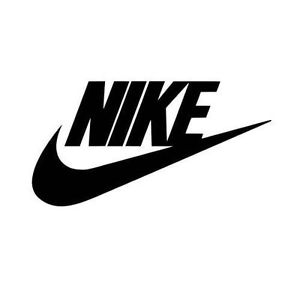 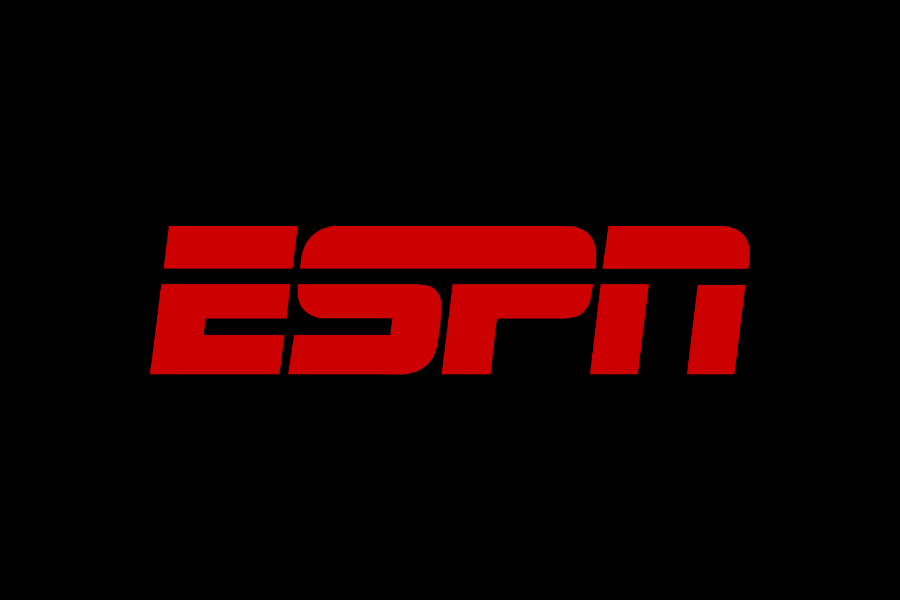 SPORT BRAND
Nike 		(15 000 000 000 USD)
ESPN 	(11 500 000 000 USD) 
Adidas 	(  5 000 000 000 USD)
Sky Sports 	(  3 000 000 000 USD)
Gatorade 	(  2 500 000 000 USD)
Reebok 	(  1 500 000 000 USD)
Under Armour 	(  1 000 000 000 USD)
EA Sports 	(     625 000 000 USD)
YES Netwoek 	(     600 000 000 USD)
MSG 		(     400 000 000 USD)
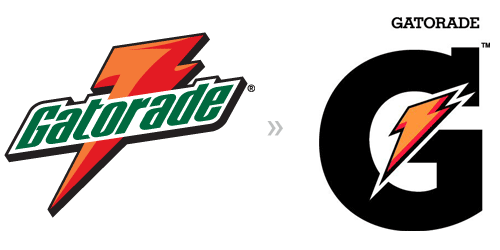 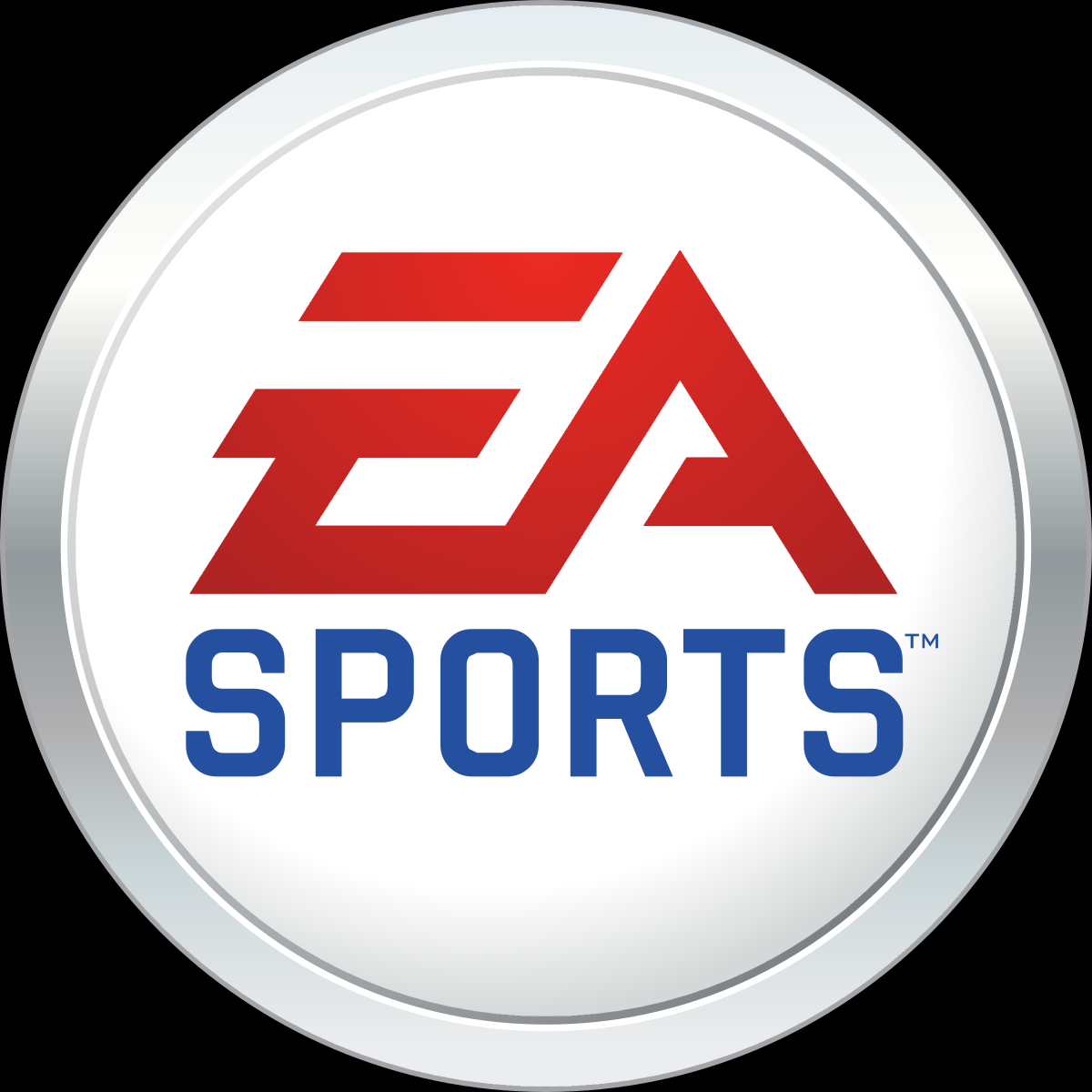 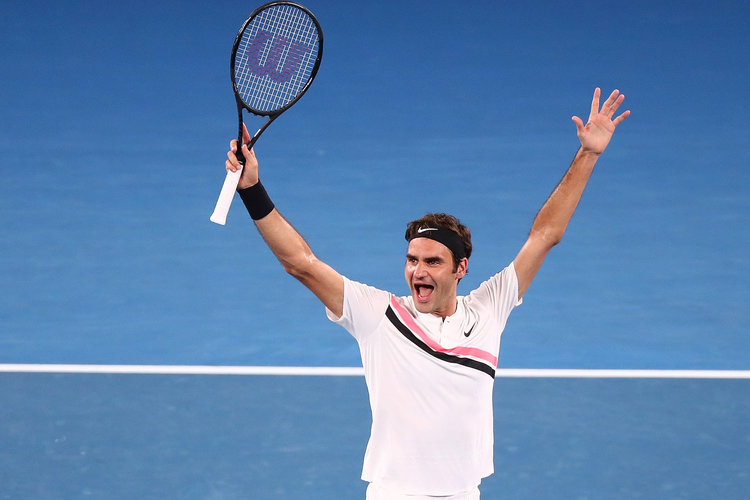 ATHLETE
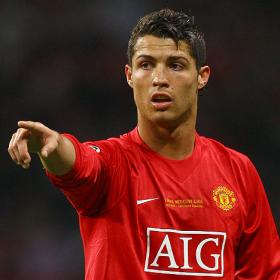 Tiger Woods		(55 000 000 USD)
Roger Federer		(26 000 000 USD)
Phil Mickelson		(24 000 000 USD)
David Beckham	(20 000 000 USD)
LeBron James		(20 000 000 USD)
Kobe Bryant		(14 000 000 USD)
Dale Earnhardt Jr.	(  9 000 000 USD)
Maria Sharapova	(  9 000 000 USD)
Cristiano Ronaldo	(  8 000 000 USD)
Shaun White		(  7 000 000 USD)
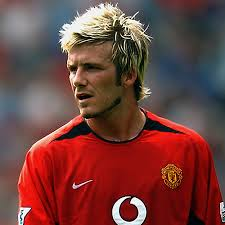 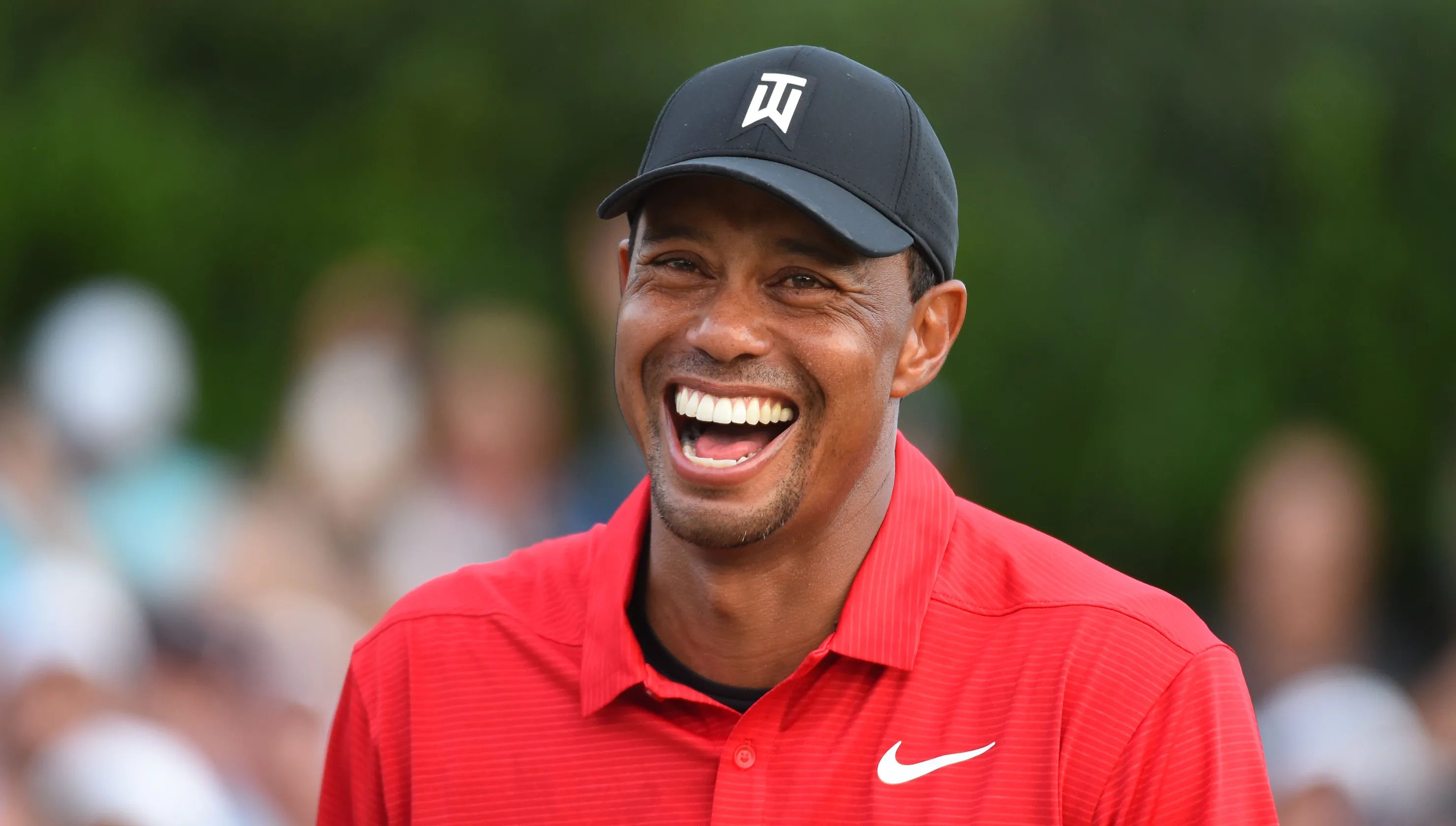 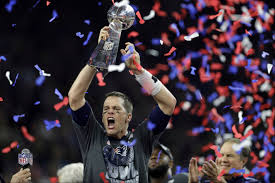 SPORT EVENT
Super Bowl 			(425 000 000 USD)
Summer Olympics 		(230 000 000 USD)
FIFA World Cup			(147 000 000 USD)
MLB World Series		(140 000 000 USD)
UEFA Champions League		(132 000 000 USD)
Winter Olympics		(123 000 000 USD)
Daytona 500			(112 000 000 USD)
NCAA Men‘s Final Tour		(  92 000 000 USD)
MLB All-Stars Week		(  76 000 000 USD)
Kentucky Derby		(  70 000 000 USD)
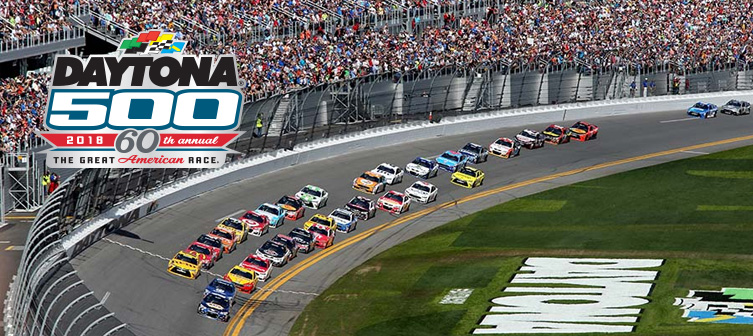 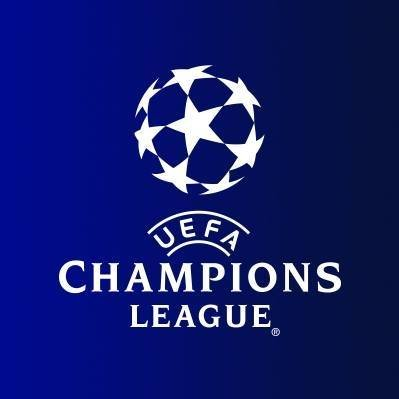 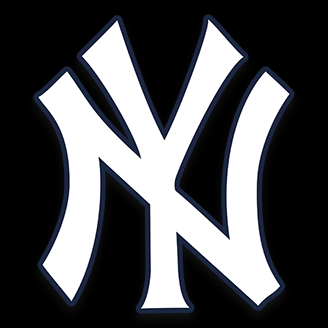 TEAM
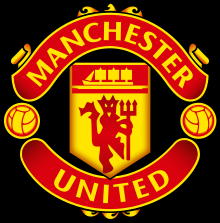 NY Yankees		(340 000 000 USD)
Manchester United	(269 000 000 USD)
Real Madrid		(264 000 000 USD)
Dallas Cowboys	(193 000 000 USD)
Bayern Munich		(179 000 000 USD)
Boston Red Sox	(173 000 000 USD)
Barcelona		(172 000 000 USD)
Arsenal		(158 000 000 USD)
AC Milan		(147 000 000 USD)
New England Patriots	(146 000 000 USD)
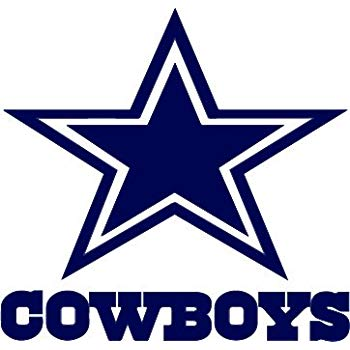 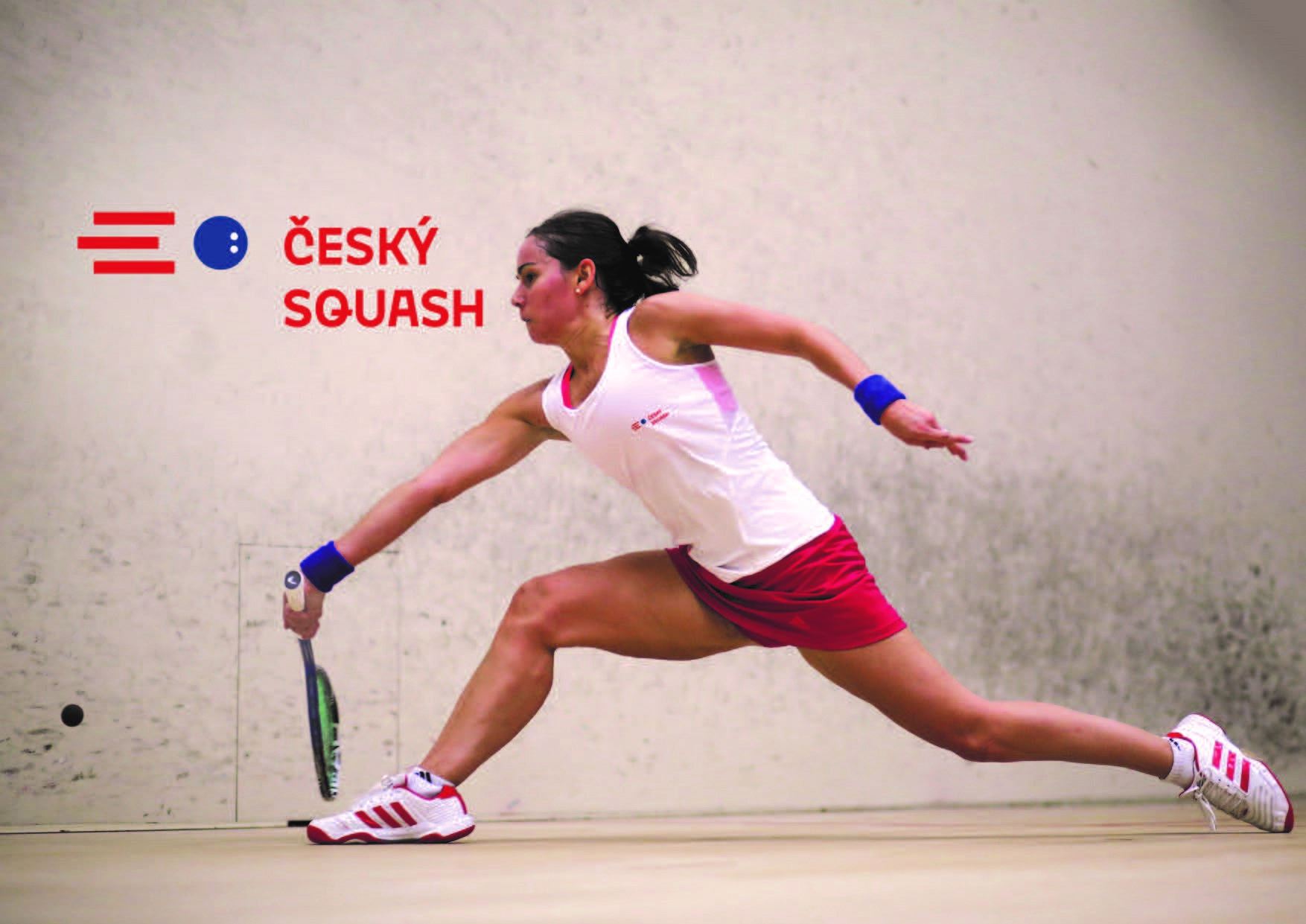 CZECH SQUASH (2019)
Logo a identita pro veřejnou komunikaci
Míček a trajektorie letu
Úspěchy nastupující mladé generace
Squash stále populárnějším sportem
Ambice získat místo na OH
Moderní, jednoduché a dynamické
Text 
Stěna, proti které míří míček
Národní barvy
Hrdost a důstojnost
CZECH SQUASH – ČESKÝ SQUASH
„Doposud jsme se při komunikaci se členy zaštitovali asociací, rozhodli jsme se však pro změnu. Chtěli jsme odstranit punc funkcionářské autority. Při komunikaci směrem ven je pro nás tato varianta více sjednocující.“
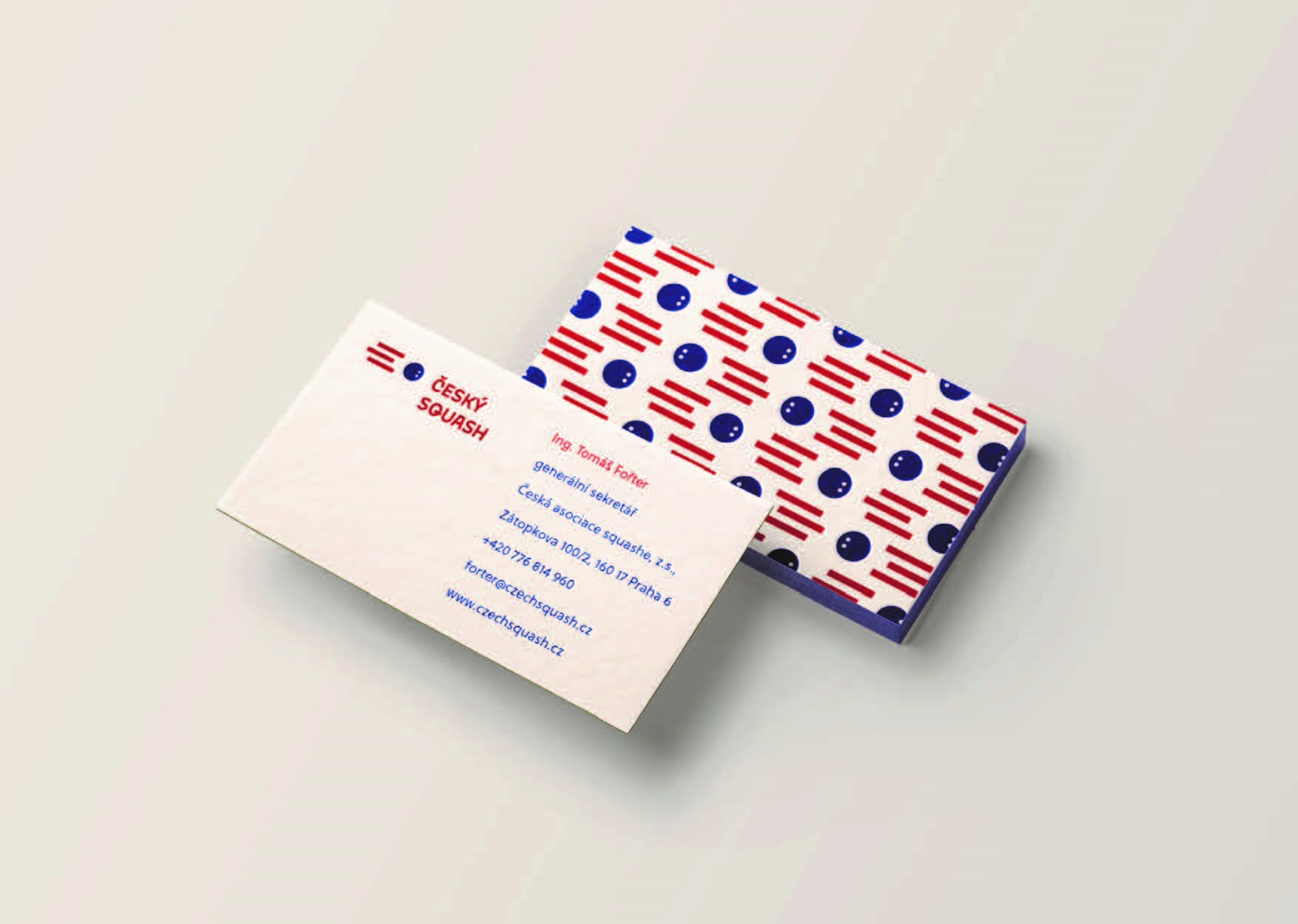 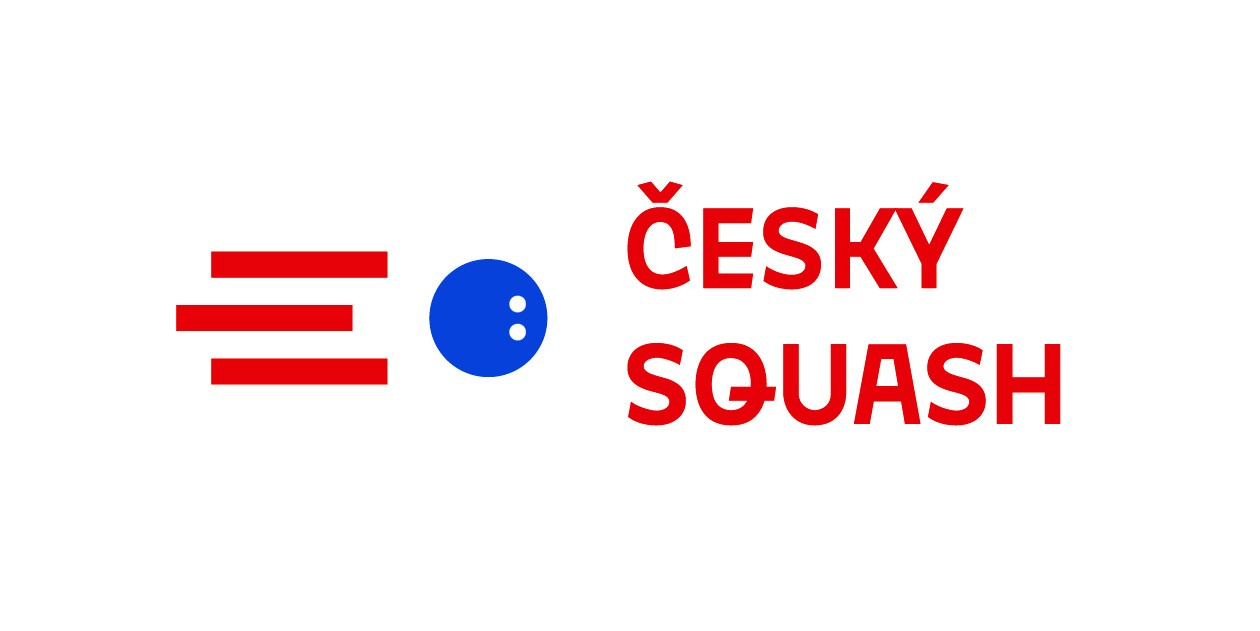 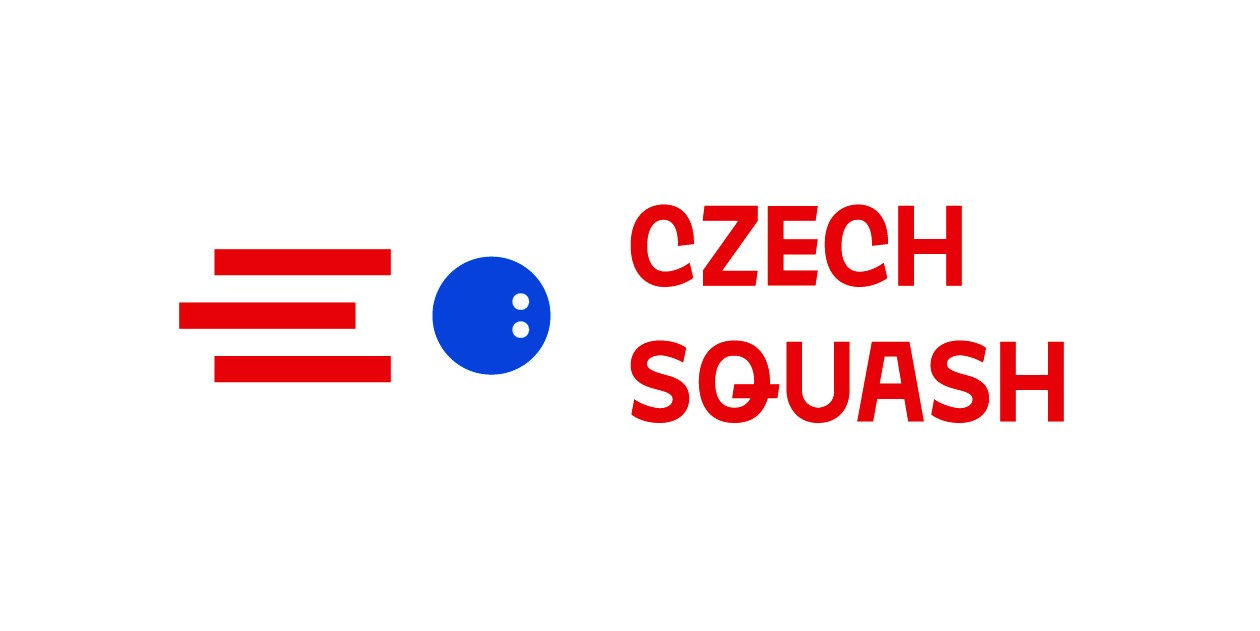 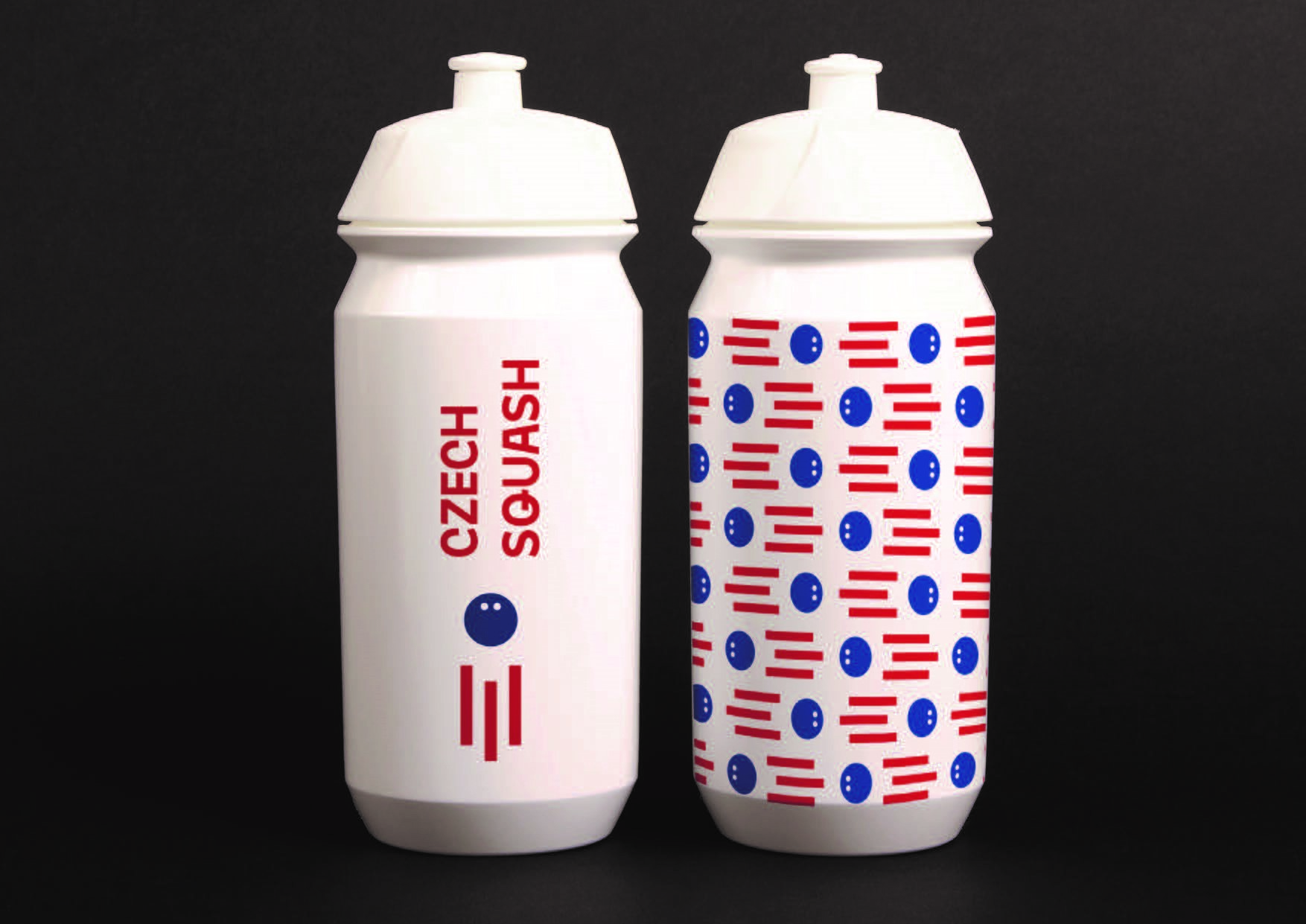 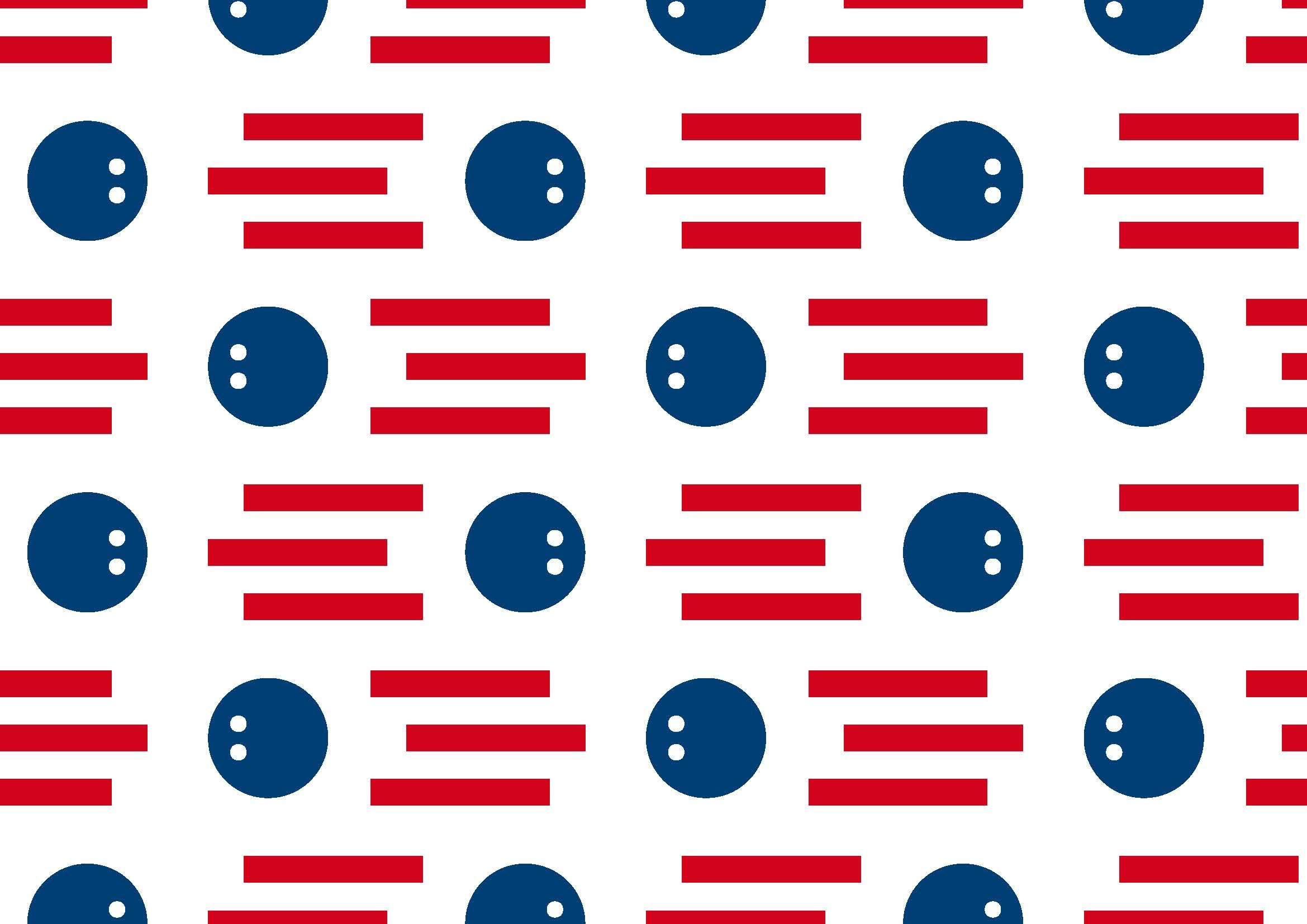 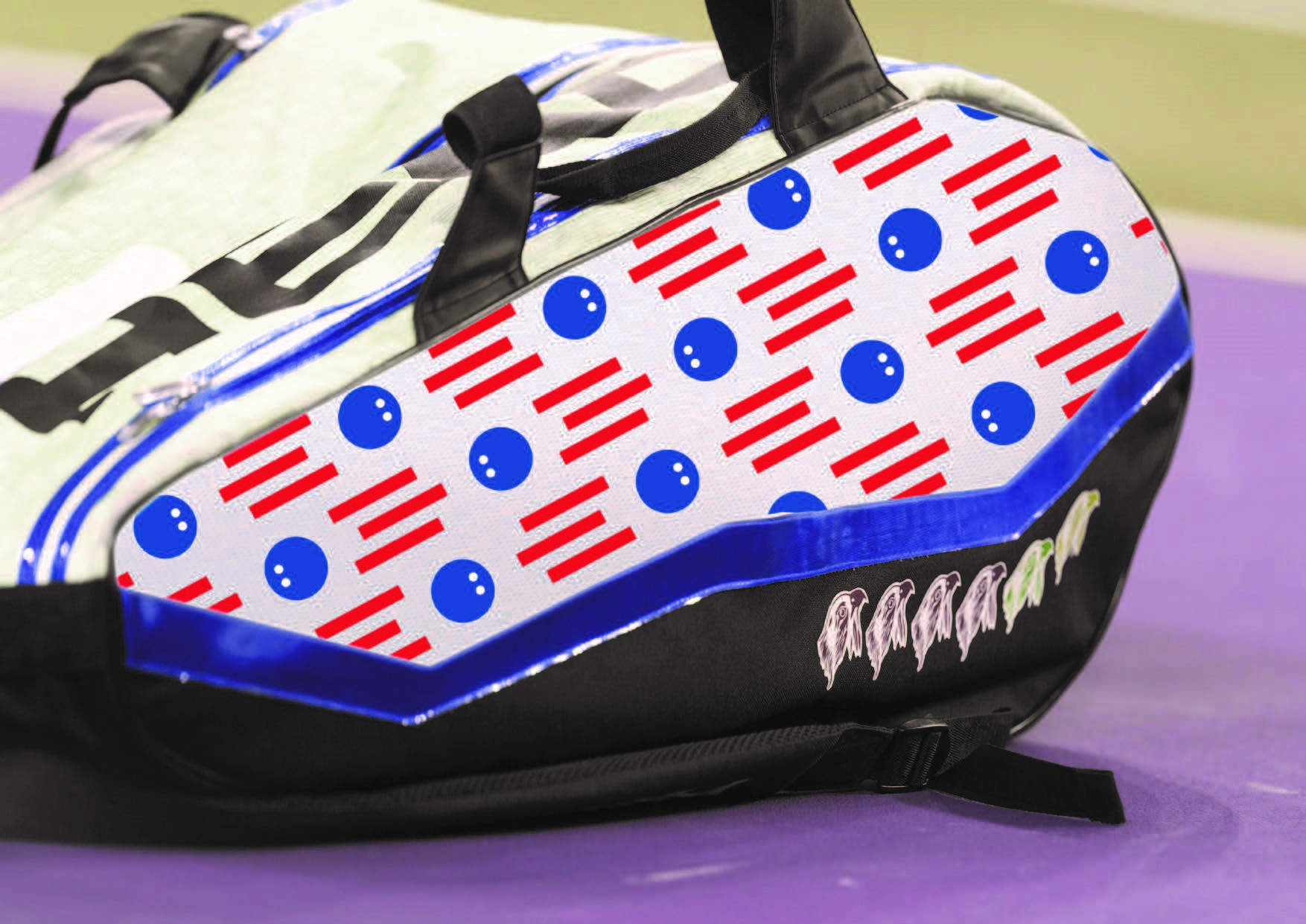 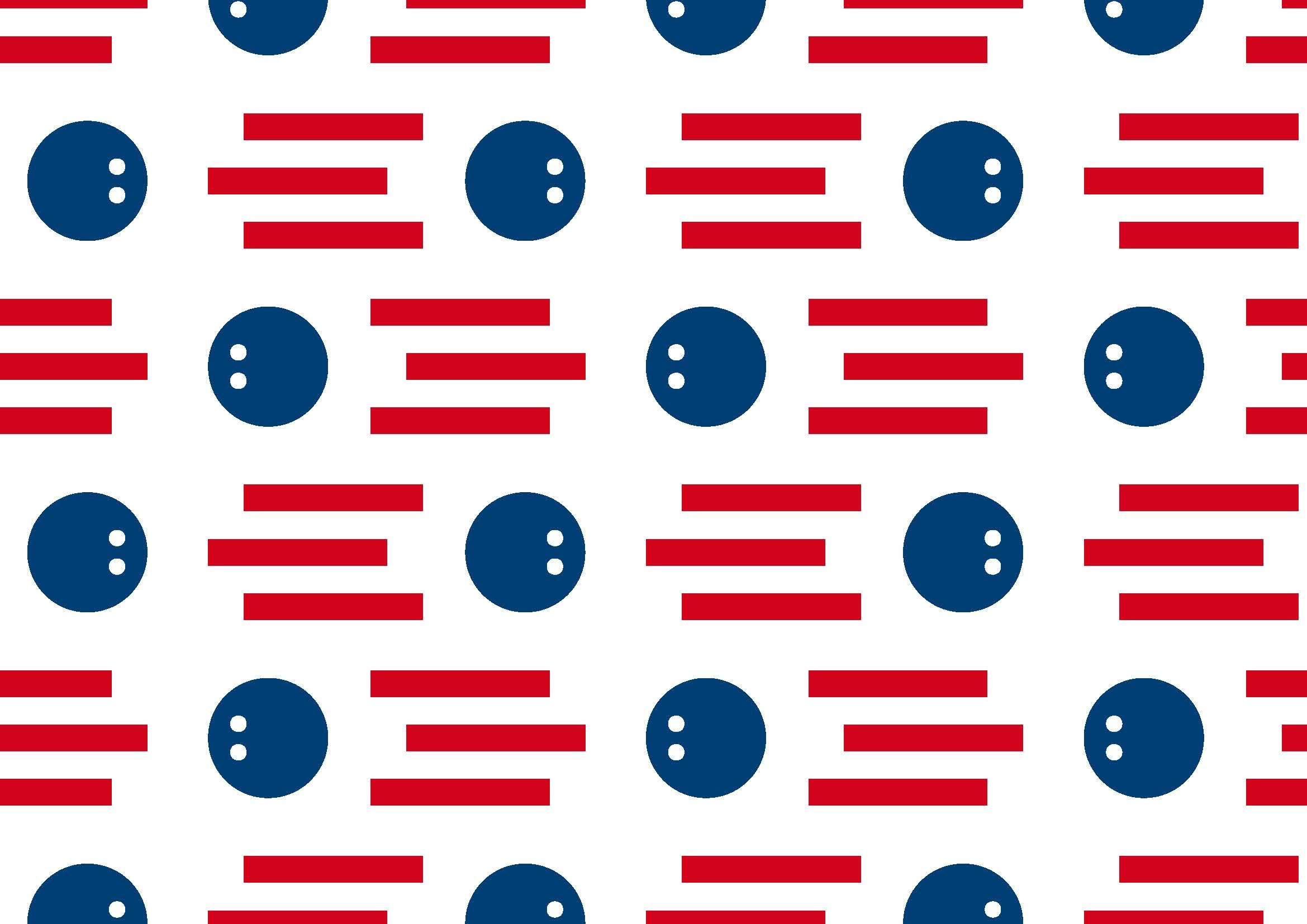 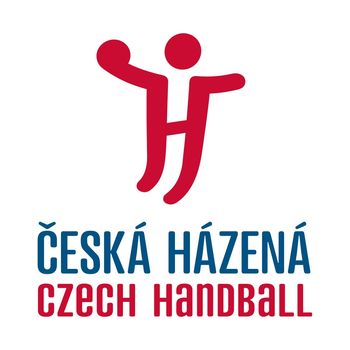 CZECH HANDBALL (2016)
Národní barvy
H
Handball
Házená
HERO
Levá strana H = slavná minulost
Pravá strana H = nadějná budoucnost
Modifikace
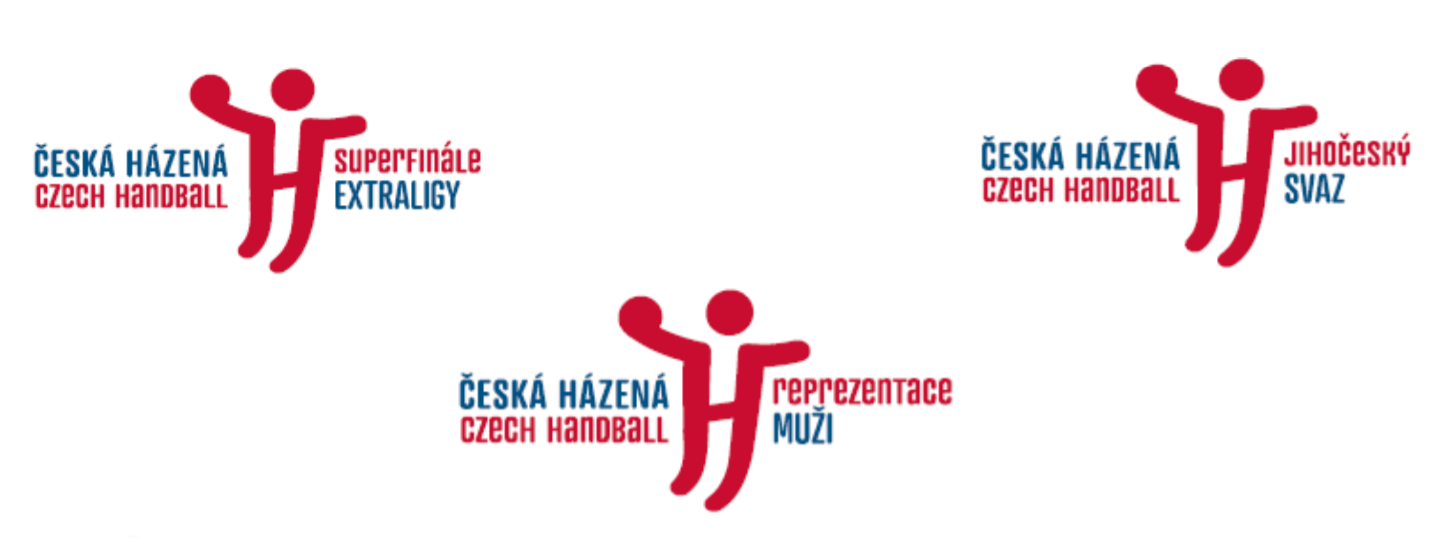 „Pokud chceme, aby se házená rozvíjela, nemůžeme si dovolit ji chápat pouze jako sport, ale vnímat i nabízet ji jako špičkový produkt. A ke špičkovému produktu patří propracovaná značka. Pouze kvalitní značka společně s realizovanou marketingovou strategií umožní házené stát se masově známým sportem, s jehož atributy se snadno ztotožní především mladší generace i potenciální partneři.“
ČESKÝ FLORBAL (2015)
Vizuální provázanost
Možnost úpravy loga pro partnery
Logotypy jednotlivých soutěží
Národní barvy
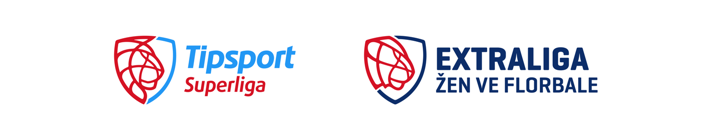 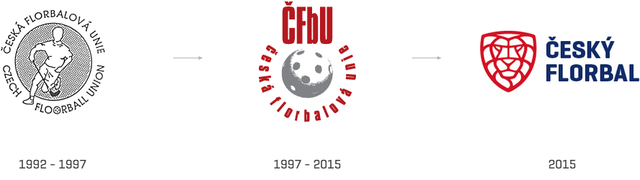 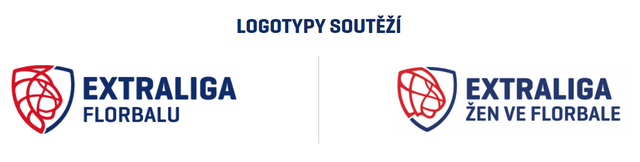 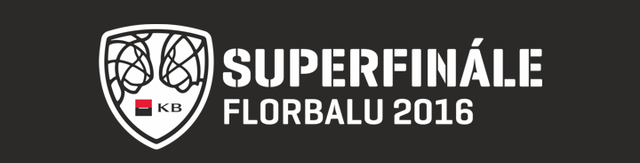 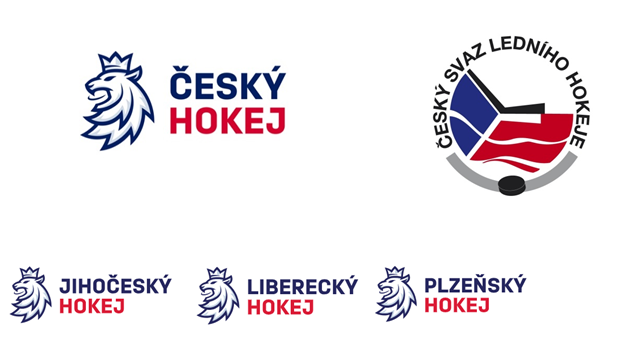 ČESKÝ HOKEJ
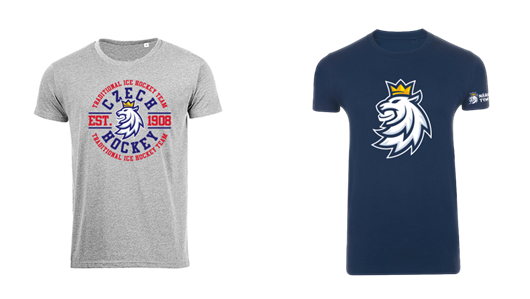 Vyřazení státního znaku – negativní reakce fanoušků i některých hráčů
Detaily = hokejová i státní symbolika
Oko lva = tvar ostrova Štvanice (Československo tu získalo 1. titul mistrů světa)
Hříva – 6 velkých ostnů = každý pro jednoho hráče na ledě
Jazyk a pusa = puk
Stínování loga = led
Merch + web jakolev.cz 
CZECH HOCKEY (x CZECH ICE-HOCKEY?)
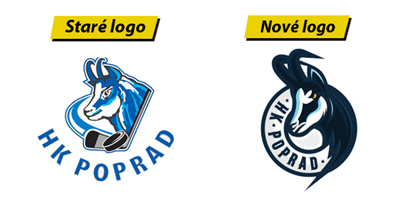 Poprad
Celková změna marketingové strategie
Více se zaměřit na fanoušky a jejich prožitek ze zápasu
Moderní vizuální identita
Klub zapojil i fanoušky (!)
Vybírali ze 2 finálových log – na FB pomocí lajků
Kruhový tvar loga + urputný výraz ve tváři kamzíka
Dynamika a tvrdost hokeje
Komplexní změny zasáhly i organizační struktury klubu
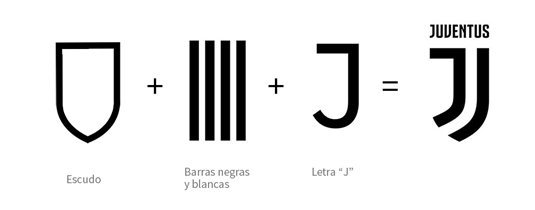 Juventus
Koplexní přebudování vizuální identity
Strategie Juve = být lídrem na hřišti i mimo něj
Scudetto + pruhy + J
Nové logo má zachycovat DNA klubu 
Ostré linie vykreslují ikonickou značku
Černobílý štít
Kvalitní sportovní výkon
Vytrvalost
Ambice
Prémiový italský styl
Brand, který reprezentuje sám sebe
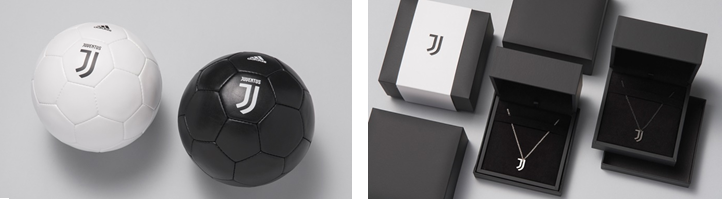 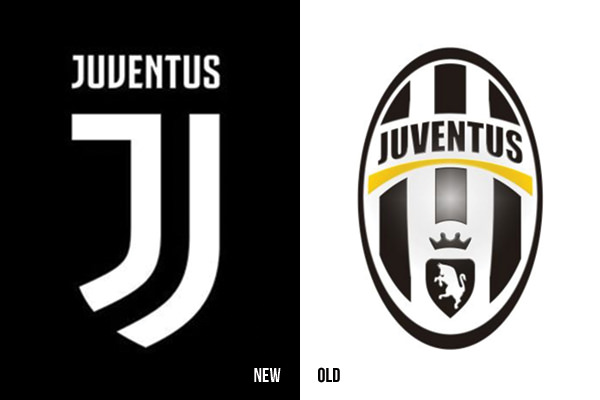 Abstrakce a jednoduchost
Logo funguje ve sportovním i komerčním prostředí
Odhalení nové identity doprovázeno změnami na sociálních sítích
Komplexní filozofie
BLACK AND WHITE AND MORE
https://www.youtube.com/watch?v=s26jlK8bUSY&list=PLamQuNkRTV0d4UbU7ho_-_6GcL1omo1zR
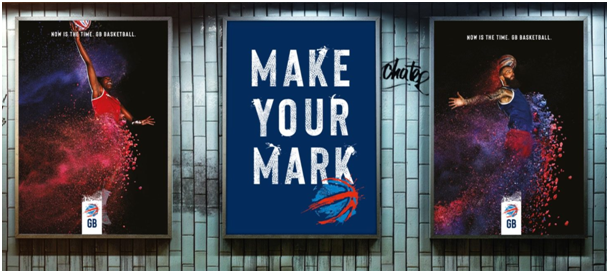 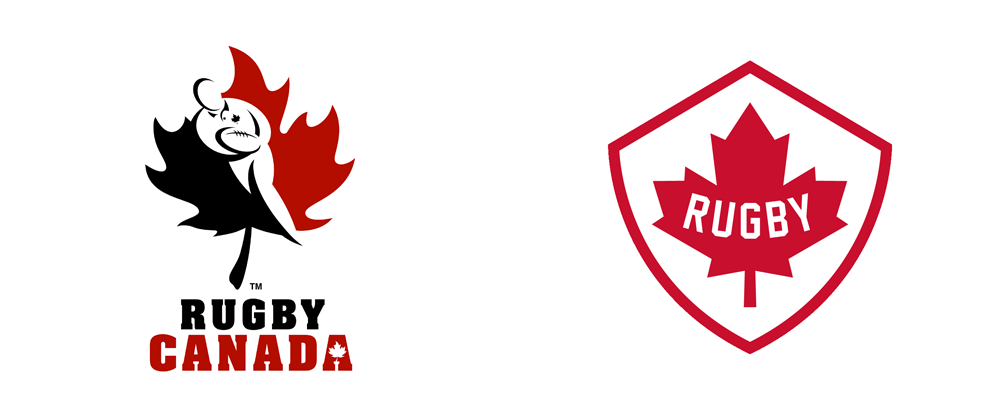 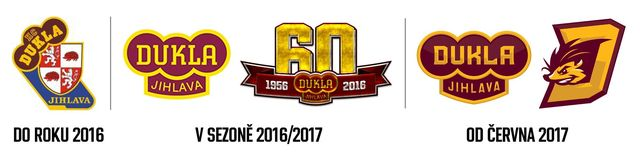 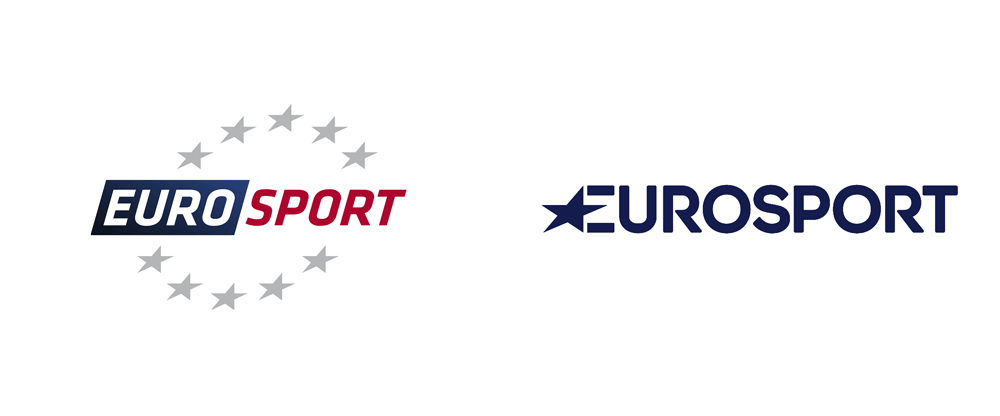 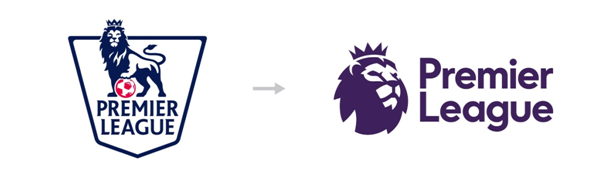